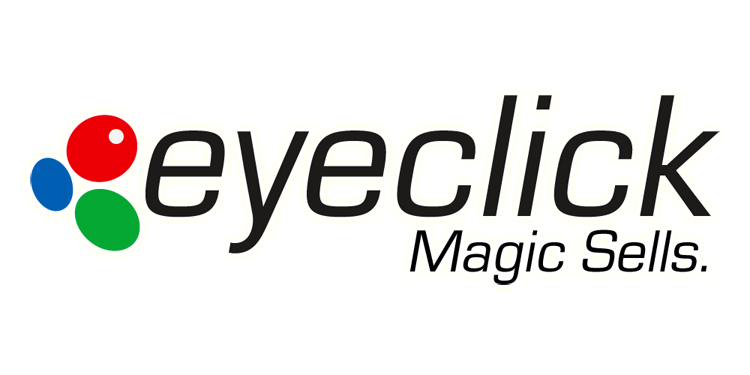 EyeClick 

SME

Proforma

2020
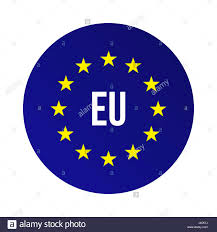 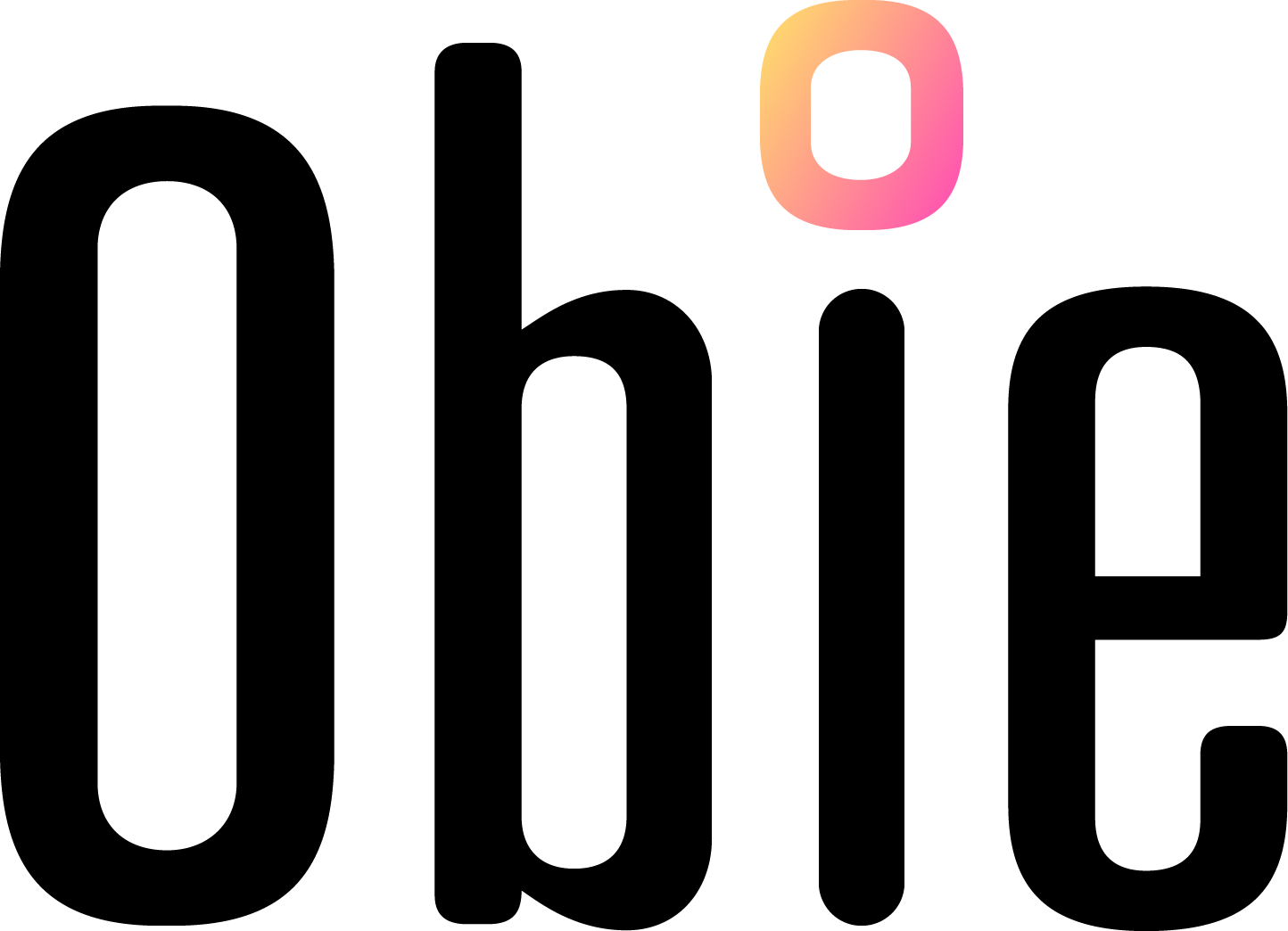 Tous les prix sont en Euros.
Félicitation !
Tous nos jeux sont à votre disposition
Tous les prix sont en Euros
All prices are in Euro
It’s Yours For life!
We are Taking Care of You
All prices are in Euro
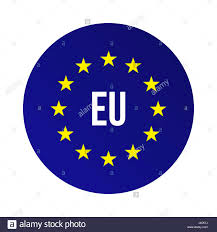 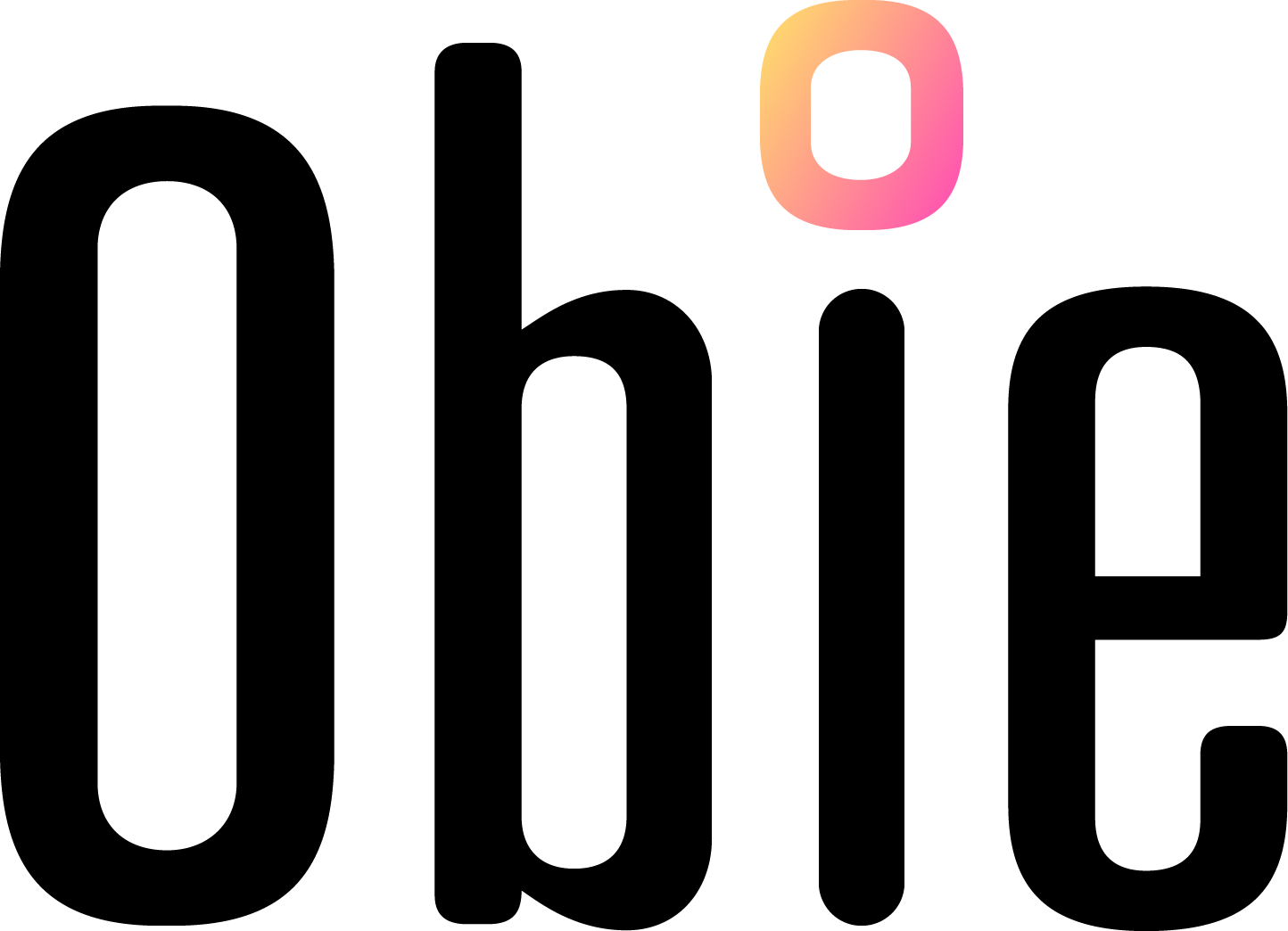 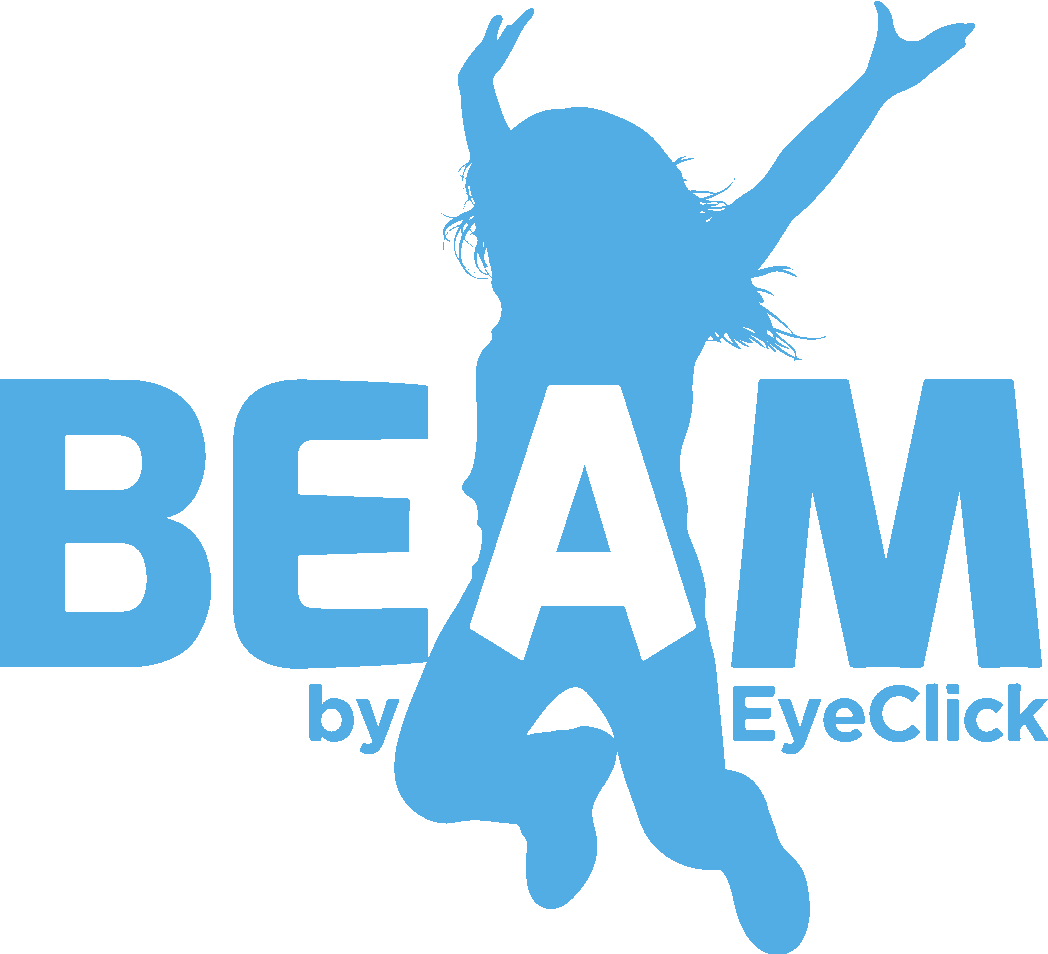 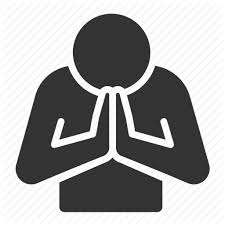 Thanks for Being Part of our Family
All prices are in Euro